取組の概要
これまでの災害における被災地応援で多くの女性職員を派遣
女性の視点に立った避難所運営に関するノウハウの蓄積
避難所運営ガイドラインに女性の視点を反映
背景・経緯
① 過去の災害における被災地応援で多くの女性職員を派遣
平成２８年（2016）　４月１４日
熊本地震発生
平成２３年（2011）　３月１１日
東日本大震災発生
平成３０年（2019）　７月６日
平成３０年７月豪雨発生
熊本県阿蘇郡南阿蘇村へ応援職員派遣
（ ２１名/３６名が女性職員）
宮城県多賀城市へ応援職員派遣
（１０名/１７４名が女性職員）
岐阜県高山市へ応援職員派遣
（ ３名/５名が女性職員）
②　女性の視点に立った避難所運営に関するノウハウの蓄積
③　避難所運営ガイドラインに女性の視点を反映
１／５
取組内容
これまでの災害における被災地応援で多くの女性職員を派遣
過去の災害における被災地派遣
【熊本地震】
【東日本大震災】
３６名中２１名（５８.３%）が女性職員
東日本大震災での経験を踏まえ、女性職員を積極的に派遣する方針の下で募集を行った
避難所に女性の視点を取り入れることで避難所の運営者から感謝された
力仕事だけでなく、女性ならではの視点からの気配りをしたことで避難者から感謝の言葉をいただいた
１７４名中１０名（５.７%）が女性職員
応援先の宮城県多賀城市の避難所運営スタッフから、避難所に女性が応援職員としてきたのは岐阜県が初めてだといわれる
女性ならではの支援をしたことで避難者から大変感謝された
【平成３０年７月豪雨】
５名中３名（６０.０%）が女性職員
女性職員を派遣する上での配慮
派遣予定職員に説明会を開催し、留意事項を細かく伝えている。また、女性職員には防犯上の観点から防災笛を配布している
ビジネスホテルに泊まれるようにする
２／５
取組内容
女性の視点に立った避難所運営に関するノウハウの蓄積
被災地応援の際のノウハウを蓄積
例
【例】
「女性用トイレ」や「女性用シャワールーム」の掃除は女性が必要
「女性向けの更衣室」、「姿見」の設置が必要
応援職員を受け入れる側にも女性職員が必要
職員が避難所運営支援員として様々な被災地に応援に行ったときの活動内容がわかる資料を人事課で保管している
③　避難所運営ガイドラインに女性の視点を反映
被災地派遣した女性職員へのヒアリング
【例】
女性用の更衣室を準備することは、内閣府のガイドライン「災害対応力を強化する女性の視点」等に記載はあるが、姿見を設置すべきことなどは実際に被災地に派遣された職員にヒアリングしなければ分からない
過去に被災地派遣を経験している女性職員と振り返りを行い、マニュアルに入れ込むべき内容をヒアリングしている
【避難所運営ガイドラインダウンロード】
岐阜県防災課HP：https://www.pref.gifu.lg.jp/page/8409.html
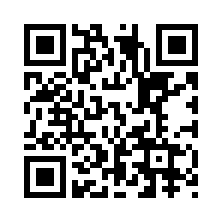 ４／５
取組のポイント
できるだけ多くの女性職員を被災地に応援派遣した
派遣先で学んだノウハウを自分たちの災害対応に活かした
ノウハウを避難所運営ガイドライン等に記載して見える化した
【担当者のメッセージ】
　本事例をご覧になったみなさま、あなたは、この国の防災・減災において、重要なカギを握っています。
　当県が実施した取組み自体が100％理想的な対応であるとは思いません。これをきっかけに、みんなが、「普段から」「性別関係なく」「安心して暮らせる地域づくり」のための取組みを続けることこそが、何よりも重要です。
　職場内や地域の中で、思うように進まない壁があるかもしれません。どのようにすればよいか不安があるかもしれません。そんなときは、男女共同参画センター、NPO、市民団体、地域の方々を頼って、話を聞いてもらいましょう。これこそが、非常に重要な取組です。
　我々も含め、みんなで一歩を踏み出しましょう。これが夢や絵空事ではないことを証明してみませんか。
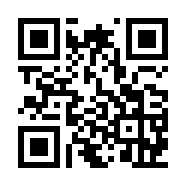 ５／５